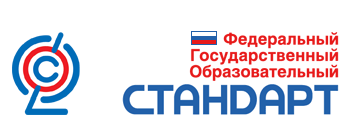 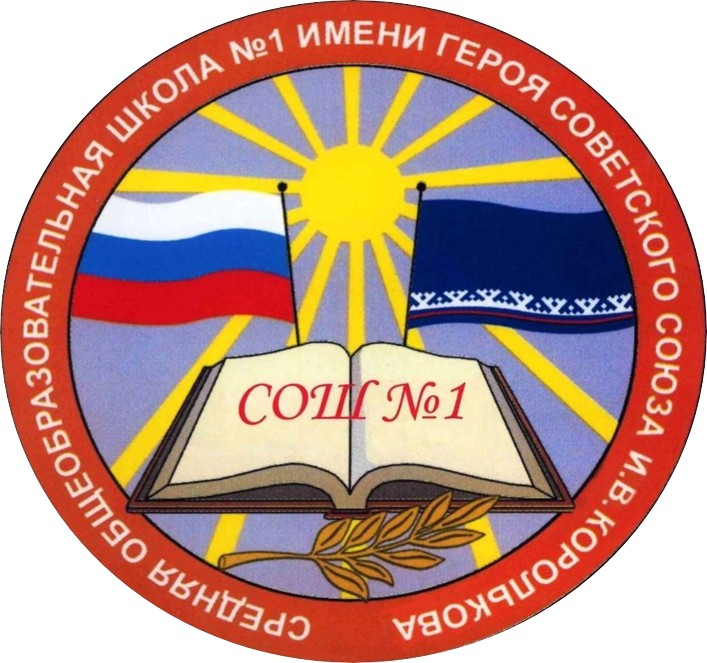 МЕТОДИЧЕСКИЙ СЕМИНАР 
«ПОВЫШЕНИЕ МЕТОДИЧЕСКОЙ КОМПЕТЕНЦИИ ПЕДАГОГОВ В ПРОЦЕССЕ ПЕРЕХОДА НА ФЕДЕРАЛЬНЫЕ ОБРАЗОВАТЕЛЬНЫЕ ПРОГРАММЫ»
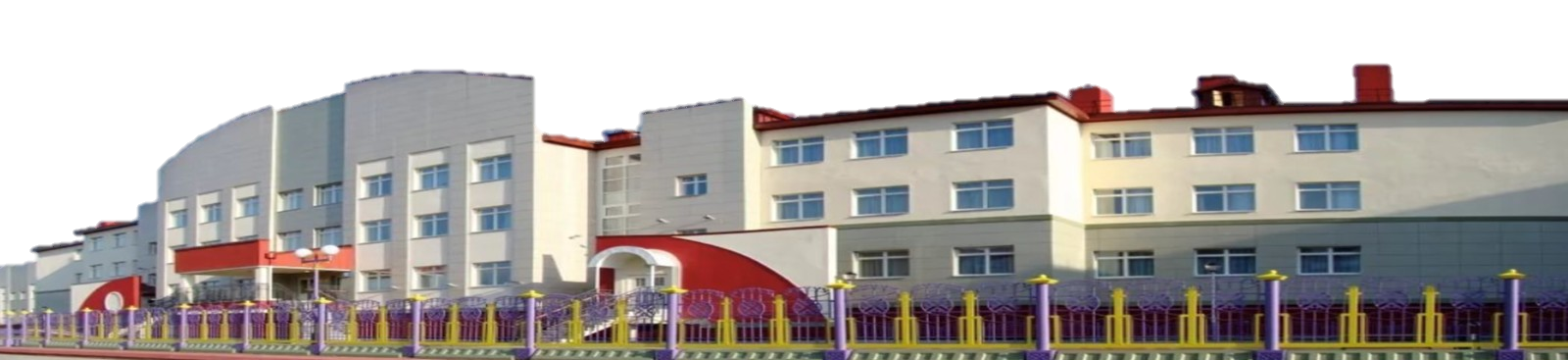 18.05.2023
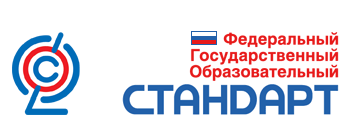 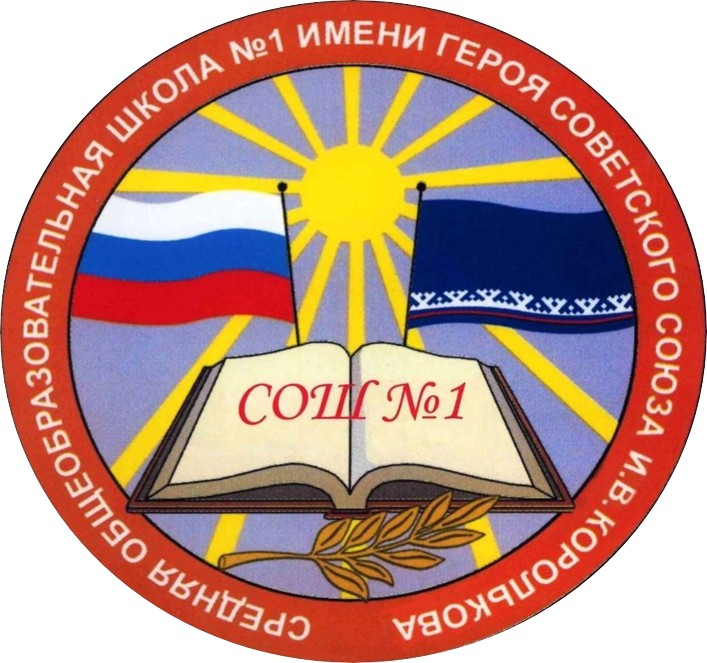 Программа методического семинара «Повышение методической компетенции педагогов в процессе перехода на федеральные образовательные программы»
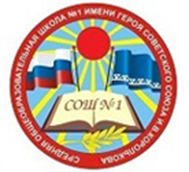 организация функционирования внутренней системы оценки качества образования
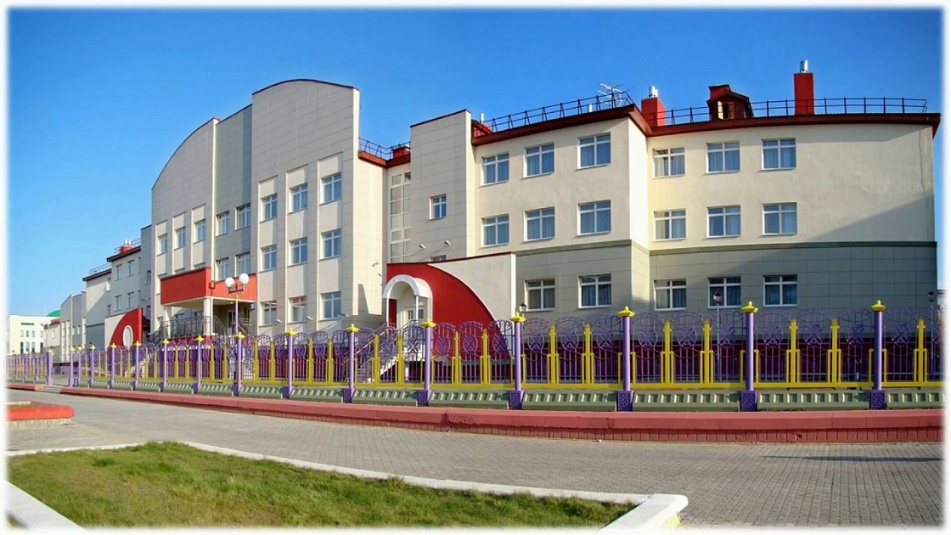 Юркова Ирина Александровна,
директор МАОУ «Средняя общеобразовательная школа № 1 
имени Героя Советского Союза И.В. Королькова»
Школа-наставник
МАОУ «Средняя общеобразовательная школа № 1 имени Героя Советского Союза И.В. Королькова» города Салехарда
1882
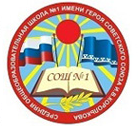 1935
2009
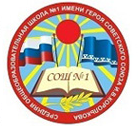 Нормативное обеспечение
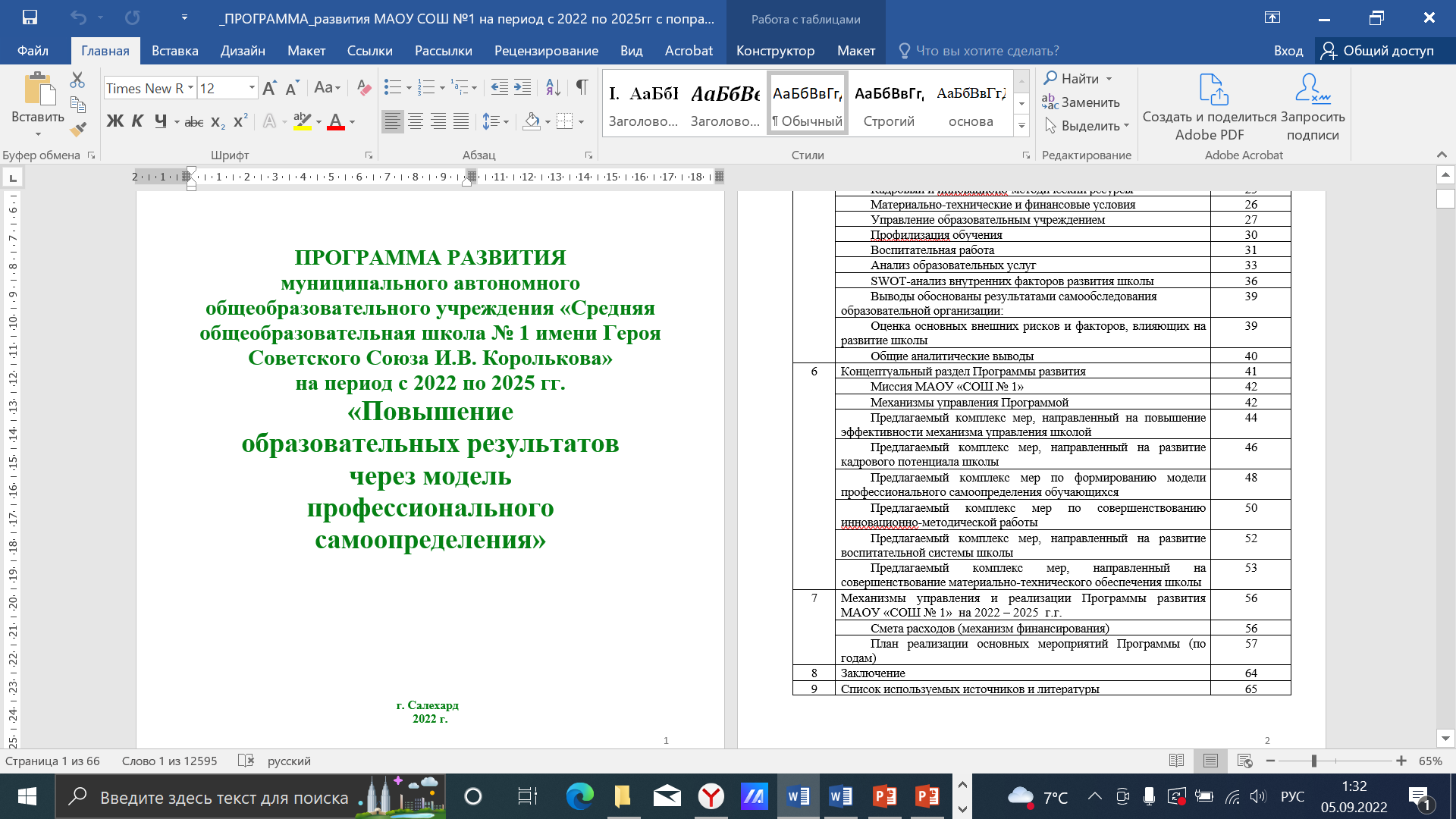 Приказом от 31.08.2022 №493 утверждены:
Основные образовательные  программы НОО, ООО
Положение о функционировании внутренней системы оценки качества образования в МАОУ «СОШ №1»
Положение о текущем контроле успеваемости и промежуточной аттестации обучающихся 
Положение о портфолио индивидуальных образовательных достижений обучающихся МАОУ «СОШ №1»
Положение о едином орфографический режим в МАОУ «СОШ №1»
Приказом от 31.08.2022 №494 утверждены:
План внутренней системы оценки качества образования на 2022/23 учебный год
План-график мероприятий ВСОКО на 2022/23 учебный год
- Отчет о самообследовании. 
- Планы- задания контроля (мониторингов). 
- Аналитические материалы по итогам проведения процедур ВСОКО. 
- Приказы по итогам проведения процедур ВСОКО
Модель ВСОКО
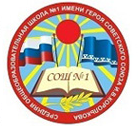 Цель – установление соответствия имеющегося качества образования требованиям ФГОС общего образования, запросам потребителей образовательной деятельности

В рамках ВСОКО оценивается:
качество образовательных программ;
качество условий реализации образовательных программ;
качество образовательных результатов обучающихся;
удовлетворенность потребителей качеством образования

Процедуры:
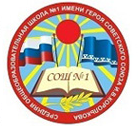 Показатели и индикаторы объективности и надежности ВСОКО
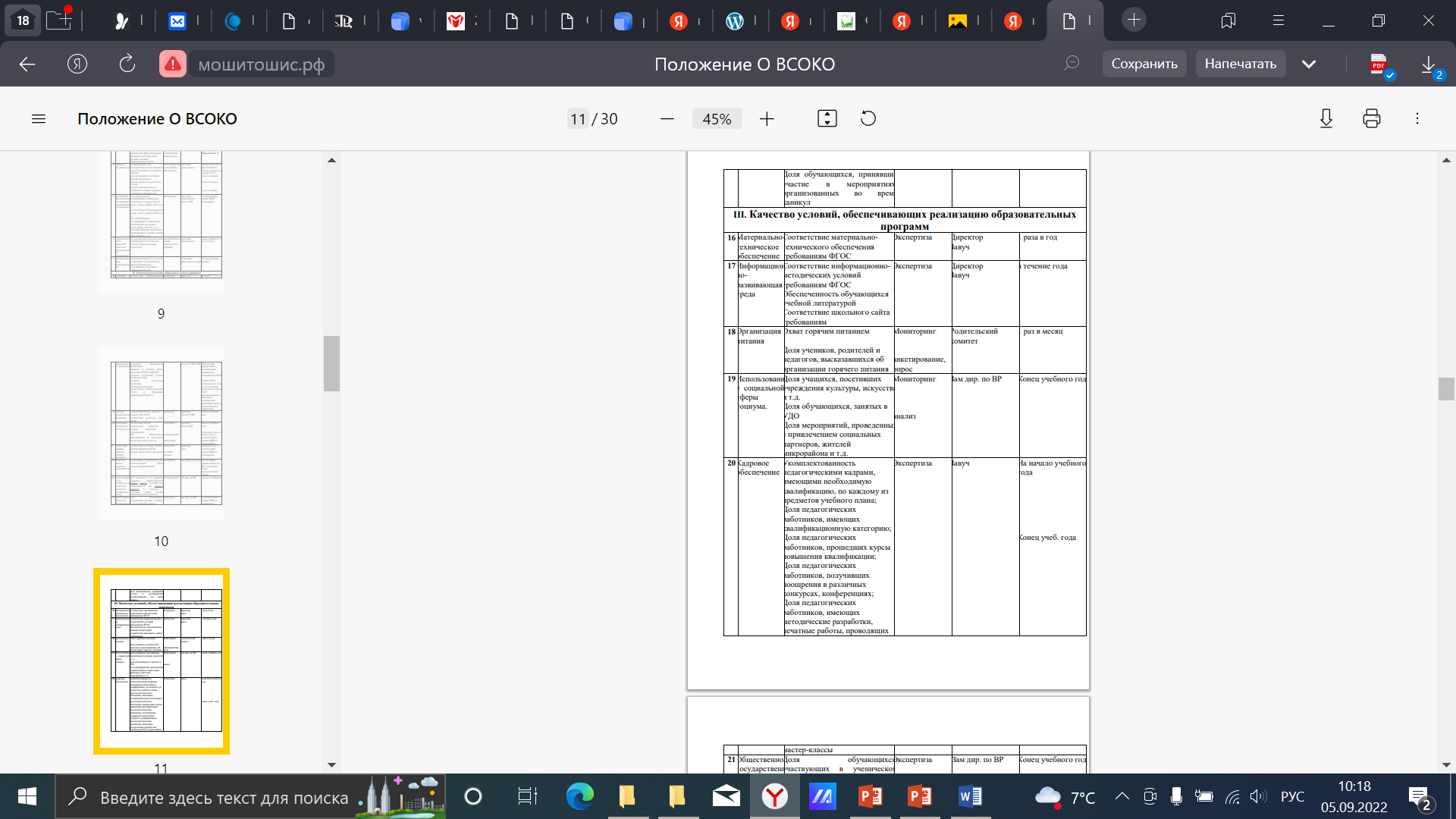 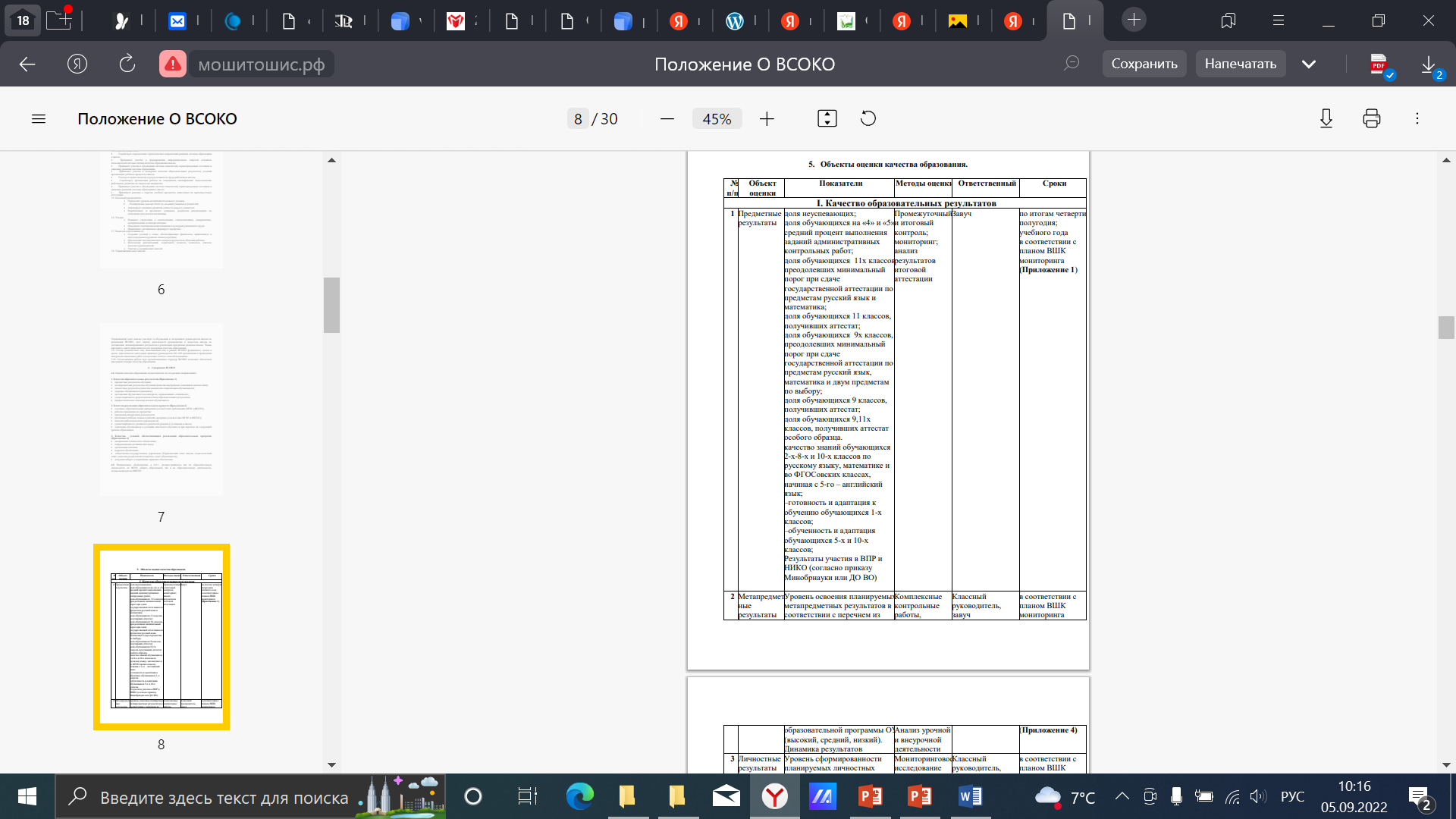 Отбор процедур и инструментария оценки
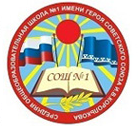 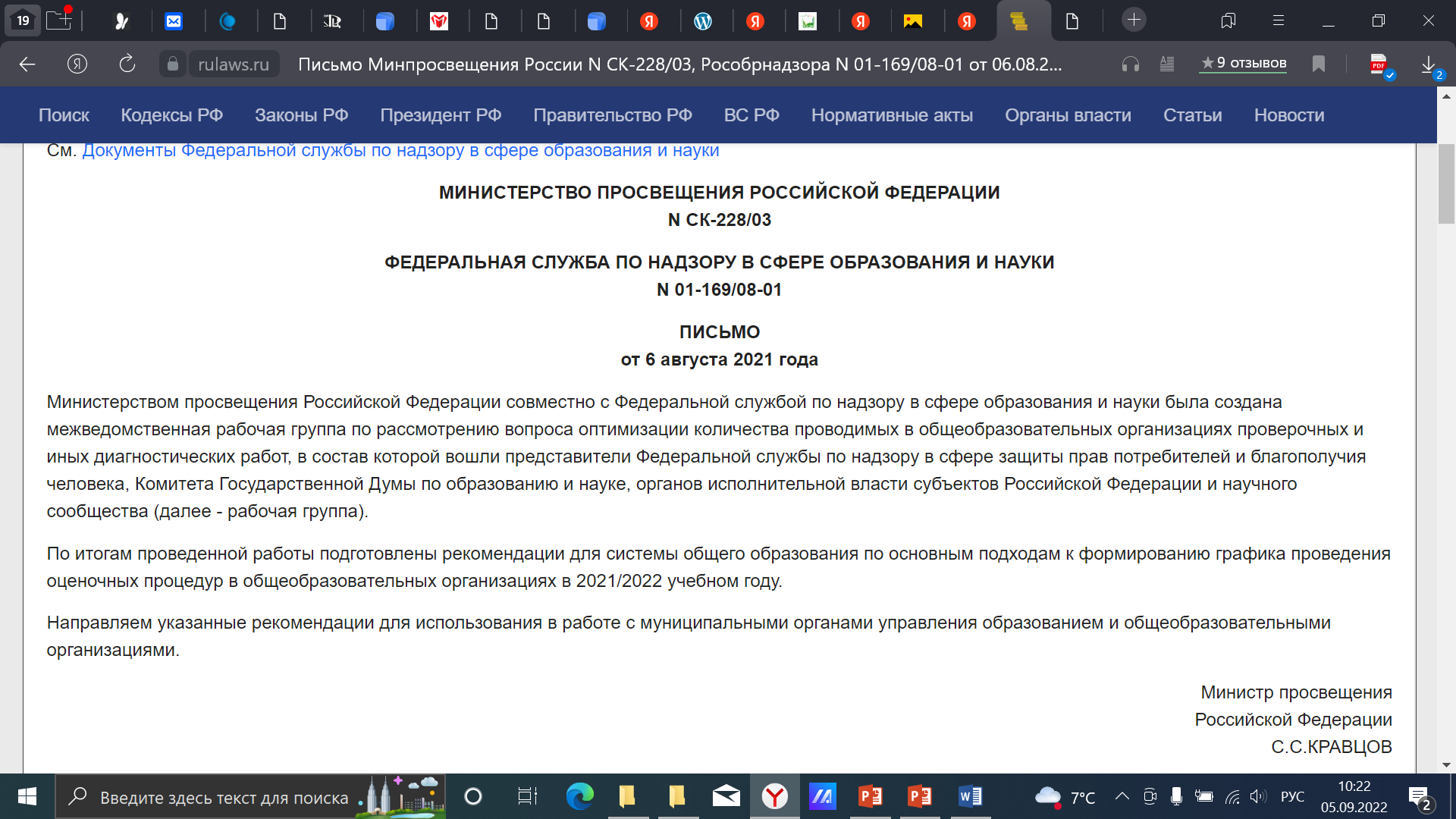 оценочные процедуры по каждому учебному предмету в одной параллели классов не чаще 1 раза в 2,5 недели;
не проводить оценочные процедуры на первом и последнем уроках, за исключением учебных предметов, по которым проводится не более 1 урока в неделю, причем этот урок является первым или последним в расписании;
не проводить для обучающихся одного класса более одной оценочной процедуры в день;
исключить ситуации многократного выполнения однотипных заданий конкретной оценочной процедуры, проведения "предварительных" контрольных или проверочных работ непосредственно перед планируемой датой проведения оценочной процедуры;
при проведении оценочной процедуры учитывать необходимость реализации в рамках учебного процесса таких этапов, как проверка работ обучающихся, формирование массива результатов оценочной процедуры, анализ результатов учителем, разбор ошибок, допущенных обучающимися при выполнении работы, отработка выявленных проблем, при необходимости - повторение и закрепление материала;
Эффективный способ планирования работы – единый для ОО график проведения оценочных процедур
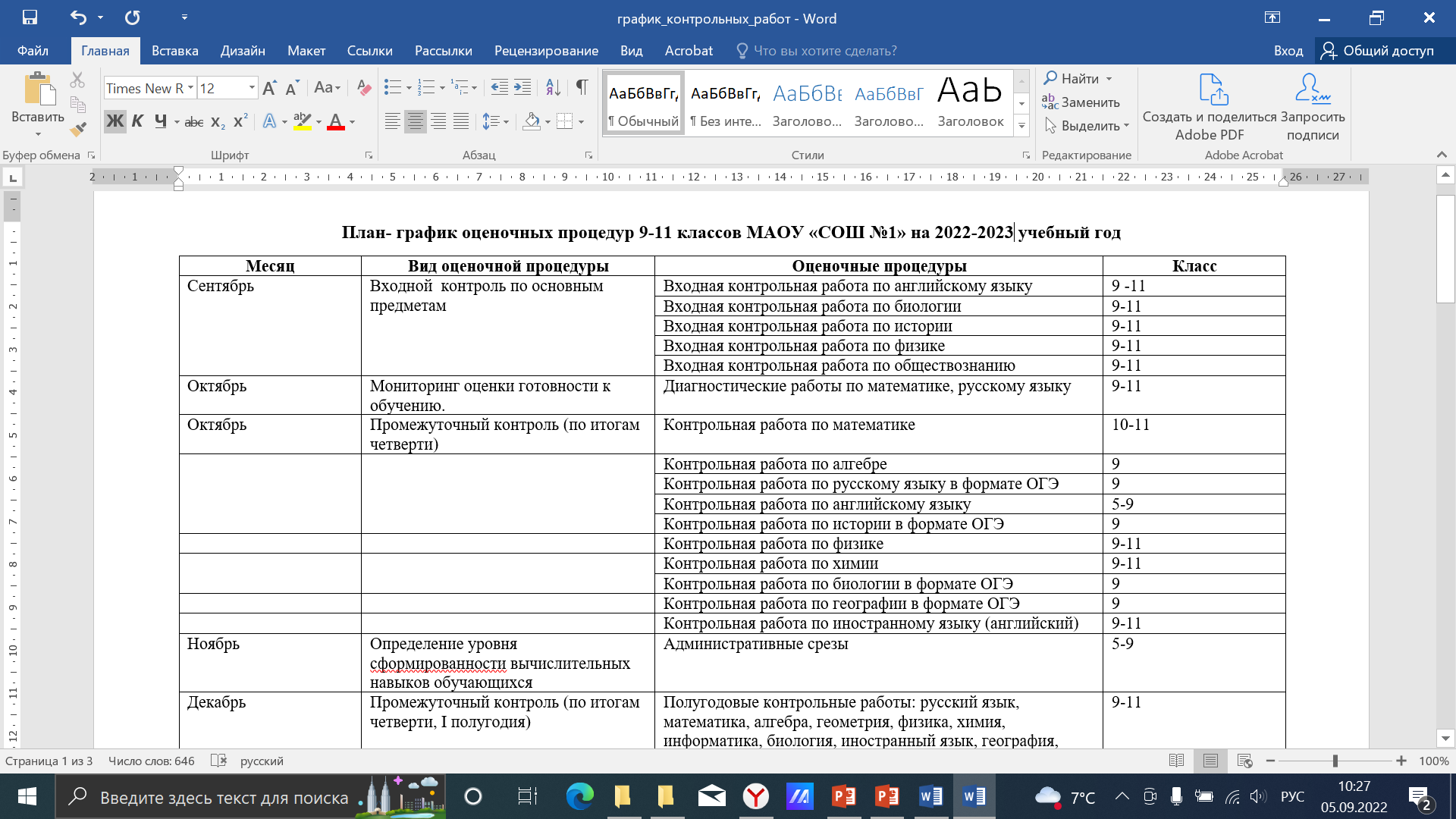 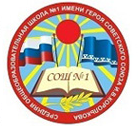 График оценочных процедур
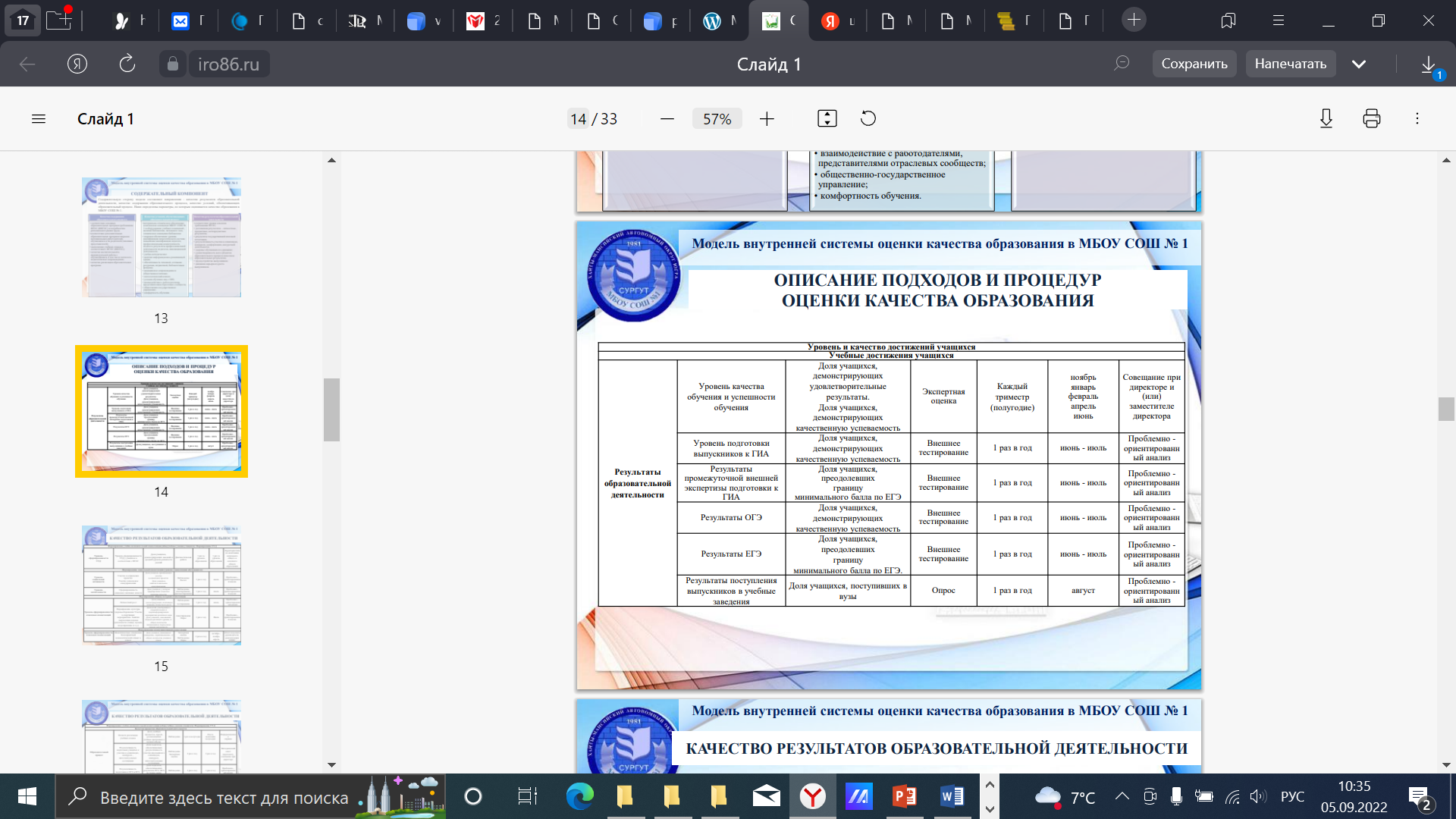 Приказ МАОУ «СОШ №1»
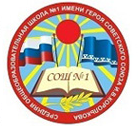 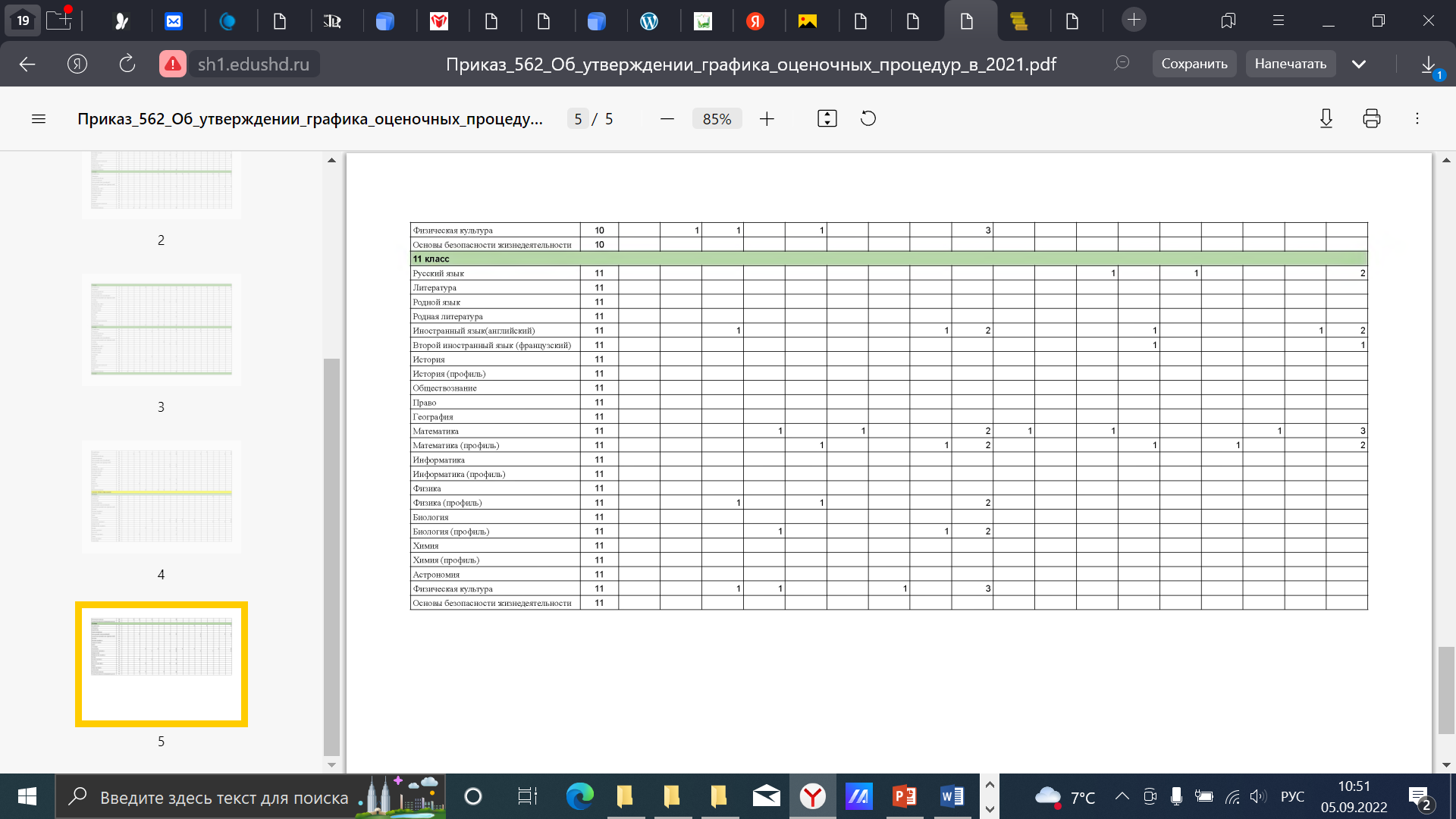 Открытость результатов ВСОКО
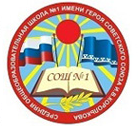 Управленческие решения
- совершенствование нормативной базы, обеспечивающей функционирование ВСОКО;
- привлечение педагогов и общественности к совершенствованию и функционированию ВСОКО;
- организация методической работы, дополнительного профессионального образования с целью преодоления профессиональных затруднений и обеспечения профессиональных потребностей педагогов, выявленных по результатам ВСОКО;
- совершенствование образовательной деятельности (включая технологии, методы и приемы обучения и воспитания) по результатам ВСОКО;
- стимулирование труда педагогических работников с учетом результатов их вклада в достижение показателей ВСОКО;
- разработка плана повышения квалификации
Еще необходимо выполнить…
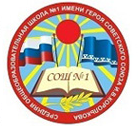 Сопоставительный анализ результатов внутреннего оценивания и оценочных процедур регионального, федерального уровней (в разрезе ОО, учебных предметов, педагогов, обучающихся)
Провести комплексный анализ результатов оценочных процедур в 2023 году
Дорогу осилит идущий…
Благодарю за внимание!
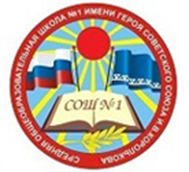 Изменения в законодательстве в системе общего образования в 2023 году
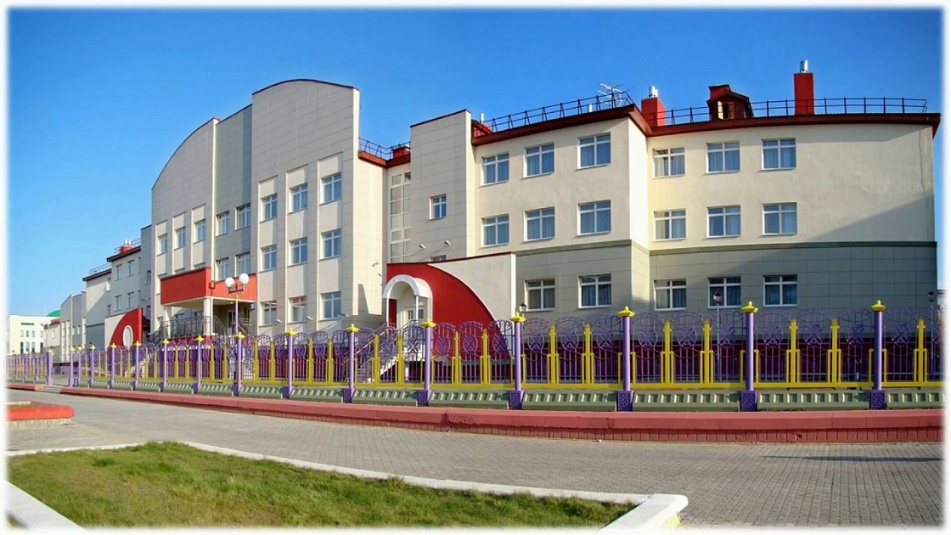 Сычугова Зульфия Раильевна,
заместитель директор МАОУ «СОШ № 1
Федеральный закон от 24.09.2022 N 371-ФЗ "О внесении изменений в Федеральный закон "Об образовании в Российской Федерации" и статью 1 Федерального закона "Об обязательных требованиях в Российской Федерации"
Официальный интернет-портал правовой информации (pravo.gov.ru)
Федеральный закон от 24.09.2022 N 371-ФЗ "О внесении изменений в Федеральный закон "Об образовании в Российской Федерации" и статью 1 Федерального закона "Об обязательных требованиях в Российской Федерации"
Важно!
Часть 2 Статьи 28. Компетенция, права, обязанности и ответственность образовательной организации
«2. Образовательные организации при реализации образовательных программ свободны в определении содержания образования, выборе образовательных технологий, а также в выборе учебно-методического обеспечения, если иное не установлено настоящим Федеральным законом.»


Часть 4 Статьи 66. Начальное общее, основное общее и среднее общее образование
«4. Организация образовательной деятельности по образовательным программам начального общего, основного общего и среднего общего образования может предусматривать углубленное изучение отдельных учебных предметов, предметных областей соответствующей образовательной программы (профильное обучение) с учетом образовательных потребностей и интересов обучающихся.»
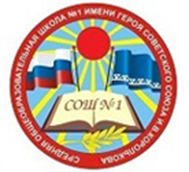 Требования к рабочей программе в МАОУ «СОШ №1» на 2023-2024 учебный год
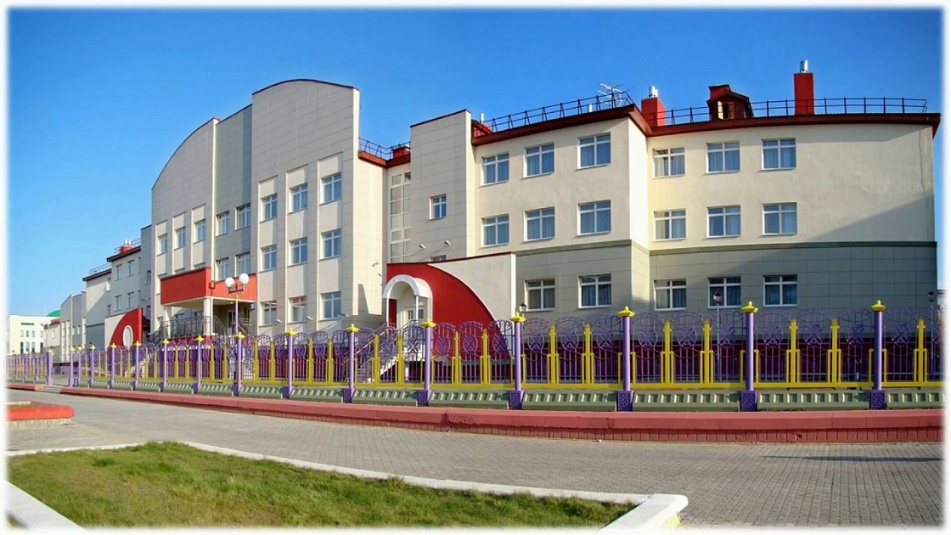 Кашицына Ирина Феофановна,
заместитель директор МАОУ «СОШ № 1
Критерии готовности к введению ФОП
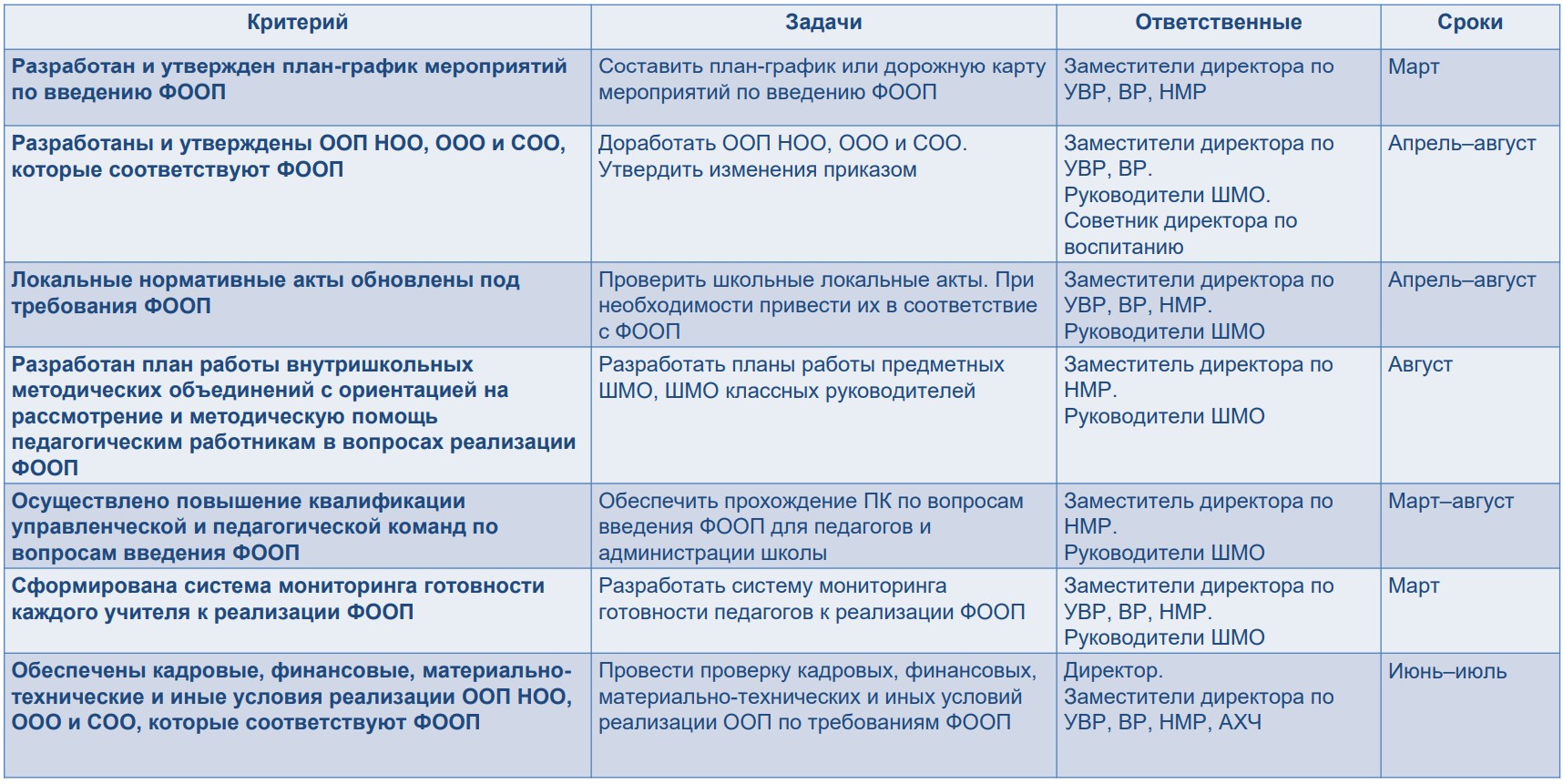 Алгоритм перехода МАОУ «СОШ №1» на ФОП
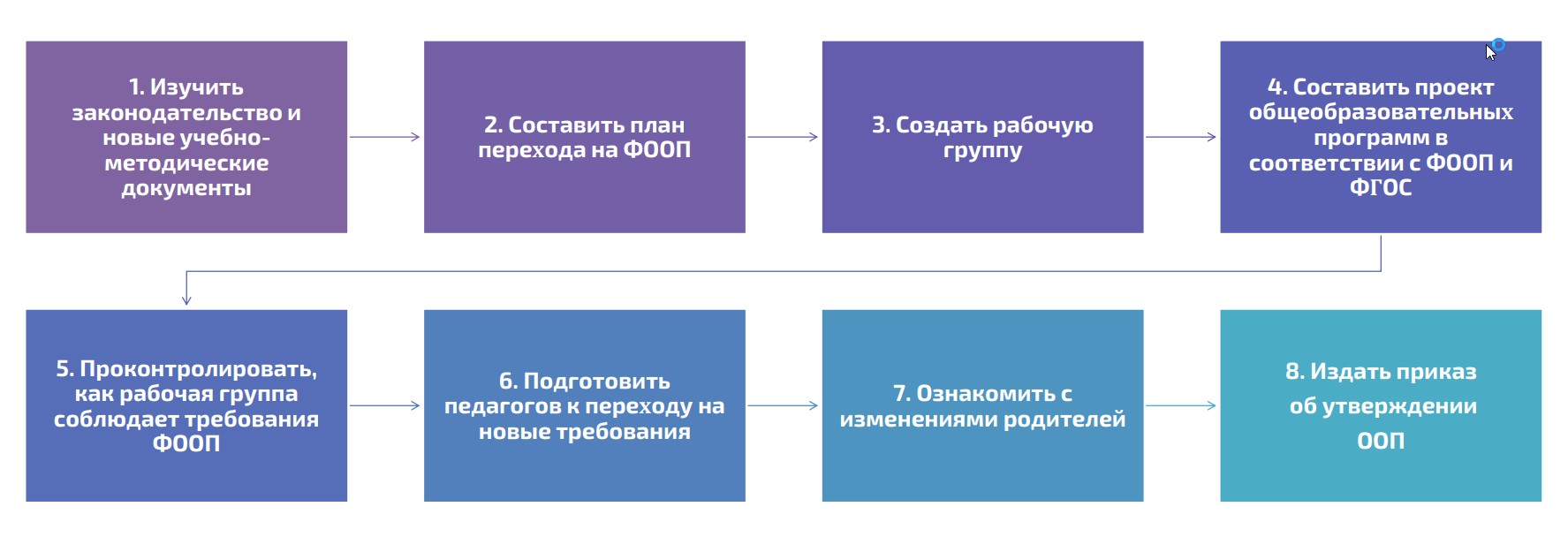 Положениео рабочих программах учебных предметов, учебных курсов (в том числе внеурочной деятельности), учебных модулей в соответствии с требованиями  Федеральных образовательных программ начального общего образования, основного общего образования, среднего общего образования, разрабатываемых в МАОУ «СОШ №1»
-рабочая программа - документ локального уровня, конкретизирующий содержание обучения и обеспечивающий достижение планируемых результатов освоения программы ООП соответствующего уровня образования и разрабатываться на основе требований ФГОС к результатам освоения программы.
-учебный предмет - единица (компонент) содержания образования, отражающий предмет соответствующей науки, а также дидактические особенности изучаемого материала и возможности его усвоения учащимися разного возраста и уровня подготовки;
-учебный курс –целостная, логически завершенная часть содержания образования, расширяющая освоение относительно самостоятельного тематического блока учебного предмета и углубляющая материал предметных областей, и (или) в пределах которой осуществляется;
-учебный модуль - часть содержания образования, в пределах которой осуществляется освоение относительно самостоятельного тематического блока учебного предмета или учебного курса либо нескольких взаимосвязанных разделов;
-оценочные средства – методы оценки и соответствующие им контрольно-измерительные материалы.
Функции рабочей программы
-обеспечение реализации в полном объеме образовательной программы в соответствии с календарным учебным графиком;
-обеспечение преемственности содержания между годами обучения и уровнями образования.
-создание условий для системно-деятельностного подхода к обучению;
-обеспечение достижений планируемых результатов каждым учащимся.
Структура Федеральных рабочих программ служит основой для разработки рабочих программ по другим учебным предметам ООП НОО, ООП ООО, ООП СОО.
Структура рабочей программы МАОУ «СОШ №1»
1) Пояснительная записка; 
2) Планируемые результаты освоения программы; 
3) Содержание обучения;
4) Приложения к рабочей программе:
-УМК учебного предмета для педагога;
-УМК учебного предмета для учащихся;
-тематическое планирование с указанием количества часов, отводимых на освоение каждой темы;
-поурочное планирование;
- оценочные материалы;
-мероприятия, направленные на решения задач воспитания.
ТЕМАТИЧЕСКОЕ ПЛАНИРОВАНИЕ 
 ___ КЛАСС
Тематическое планирование
Поурочное планирование
Мероприятия по учебному предмету, направленные на решения задач  воспитания
Электронная версия рабочей программы оформляется :
шрифт Times New Roman; кегль шрифта основного текста -14; кегль шрифта текста в таблице - 12;
межстрочный интервал - одинарный;
выравнивание – по ширине.
абзацный отступ - 125 мм.
поля: верхнее – 2см, левое – 3см, нижнее – 2см, правое 1,5см.
страницы рабочей программы должны быть пронумерованы, в верхнем правом углу первой страницы рабочей программы указывается порядковый номер приложения ООП соответствующего уровня общего образования.
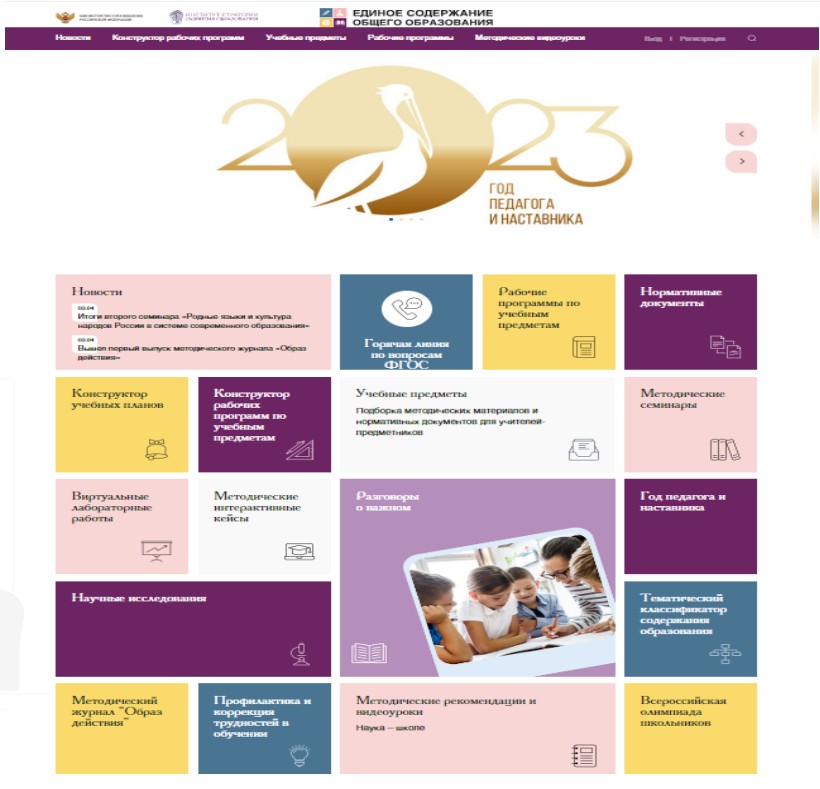 Рабочая программа предоставляется не позднее 25 августа, утверждается не позднее 31 августа.
Структура рабочей программы разработана в соответствии с конструктором рабочих программ.
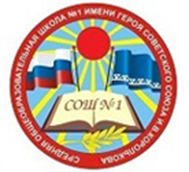 Практическая часть: Разработка рабочей программы в конструкторе рабочих программ
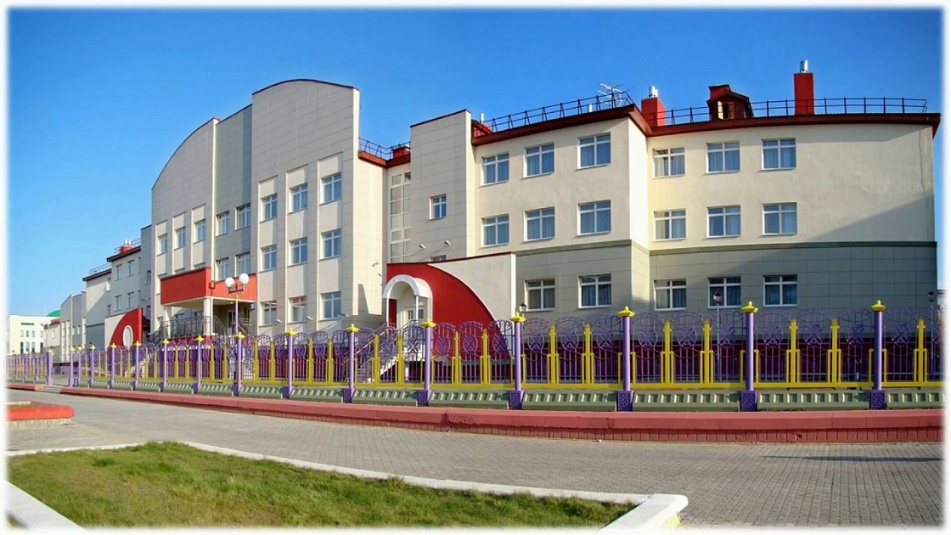 Кадочникова Светлана Витальевна,
заместитель директор МАОУ «СОШ № 1;
Михайловская Зинаида Александровна,
руководитель ШМО учителей русского языка и литературы
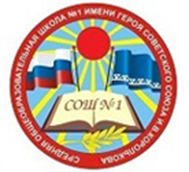 Рефлексия по итогам семинара
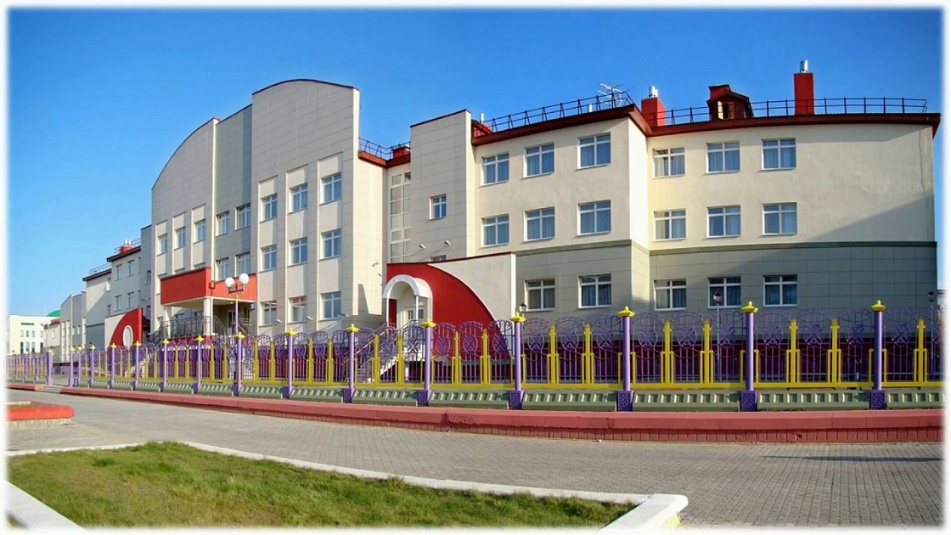 Дорошенко Оксана Дмитриевна,
заместитель директор МАОУ «СОШ № 1